классный час
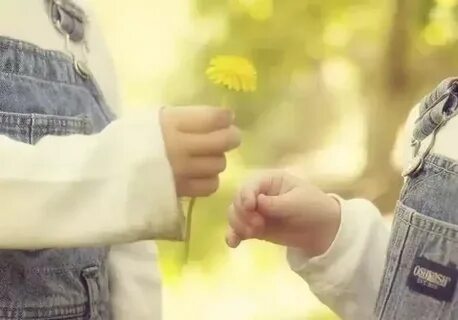 Преподаватель 
начальных классов 
Муромцева О.К.
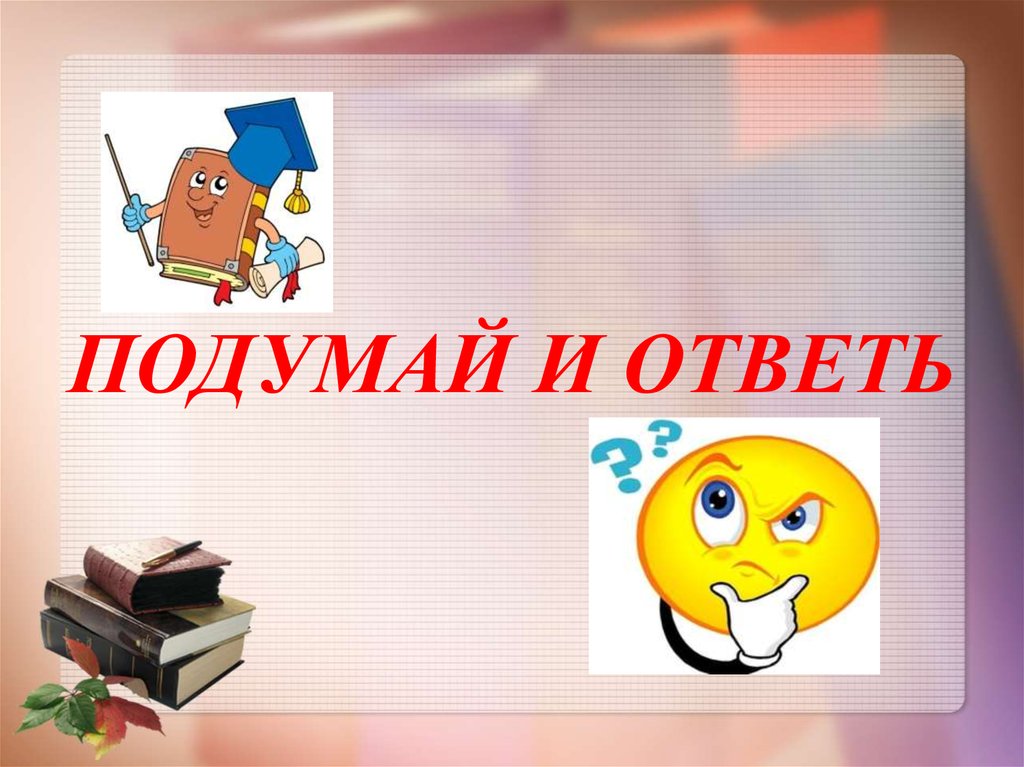 ДОБРО
Доброта -это отзывчивость, душевное расположение к людям ,стремление делать добро другим. Добро – всё положительное, хорошее, полезное.
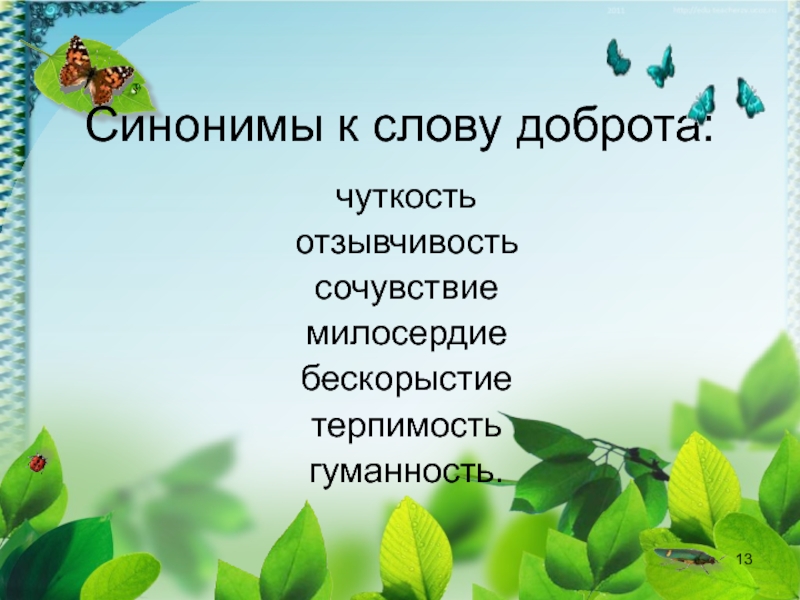 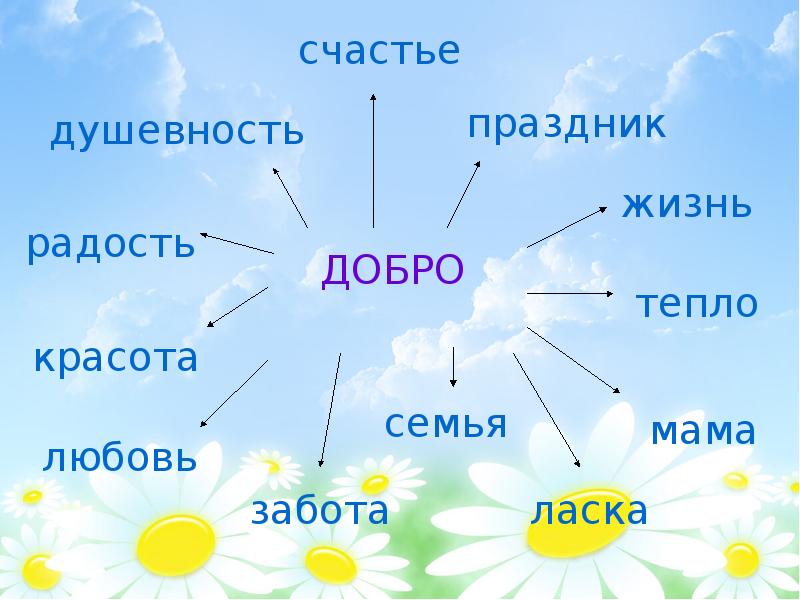 качества
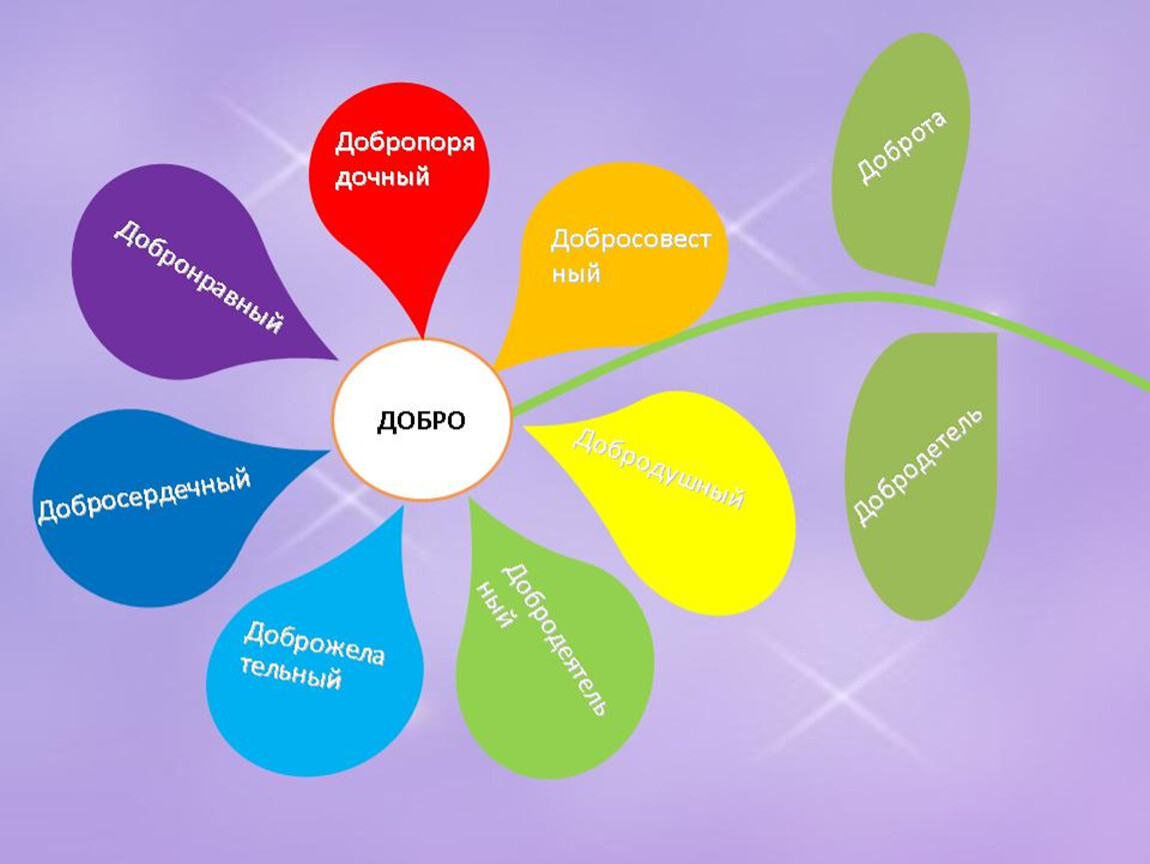 Совершать хорошие дела просто так, из хороших побуждений.
 
Любить людей знакомых и незнакомых, не обижать их.
 
Призывать окружающих хорошо относиться друг к другу.
 
Делать добро для близких и друзей.
 
Не завидовать.
Не вредничать.
Не грубить.
Притча о Добре и Зле
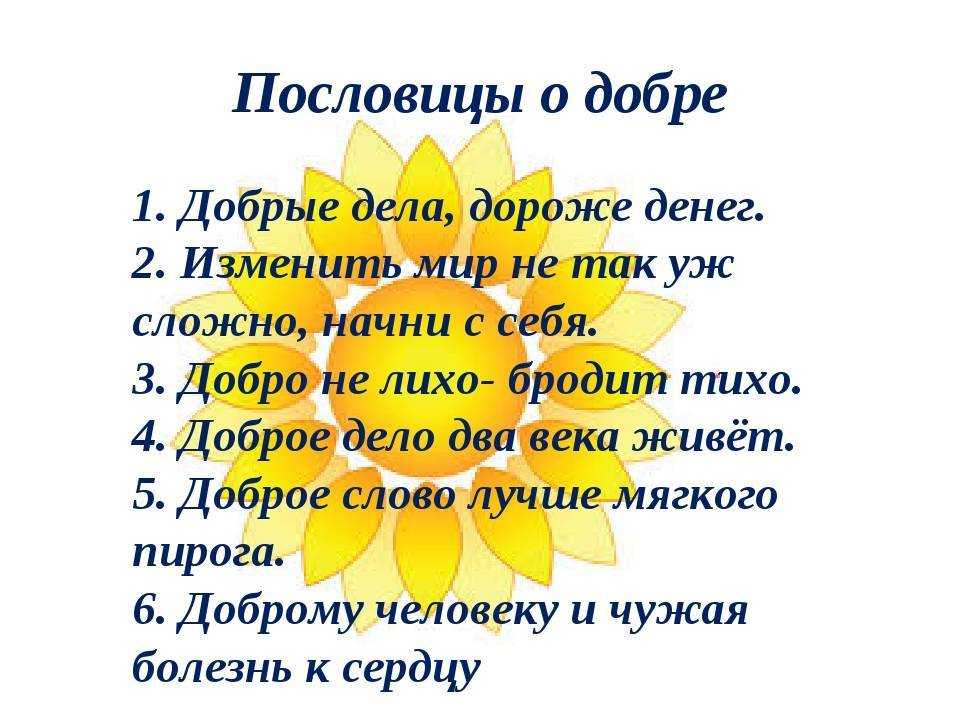 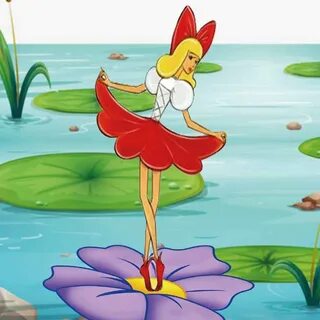 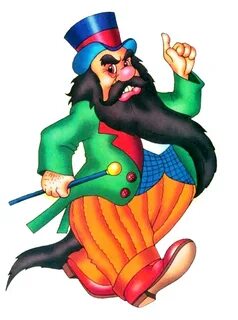 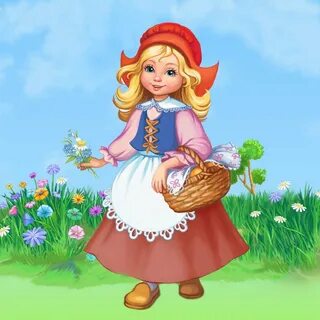 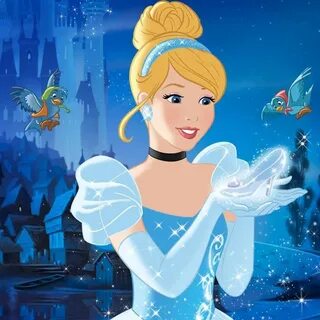 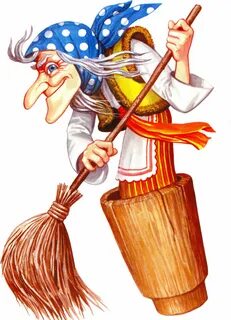 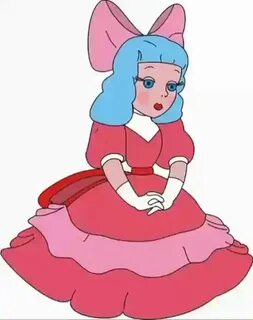 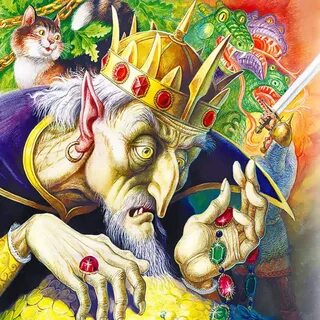 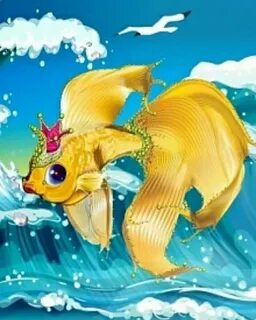 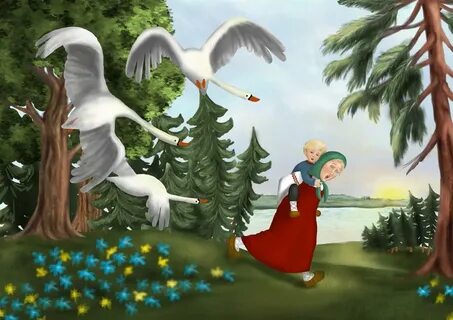 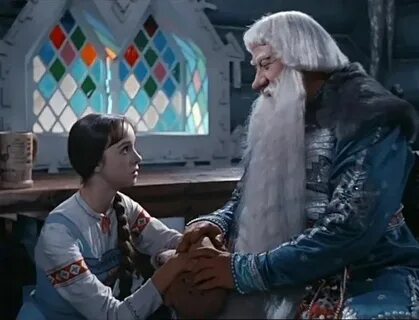 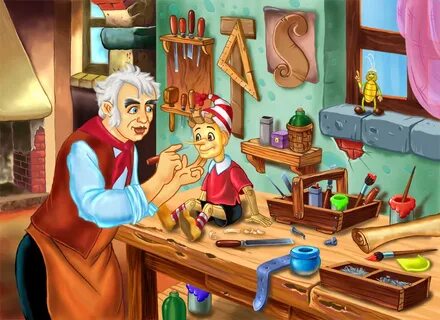 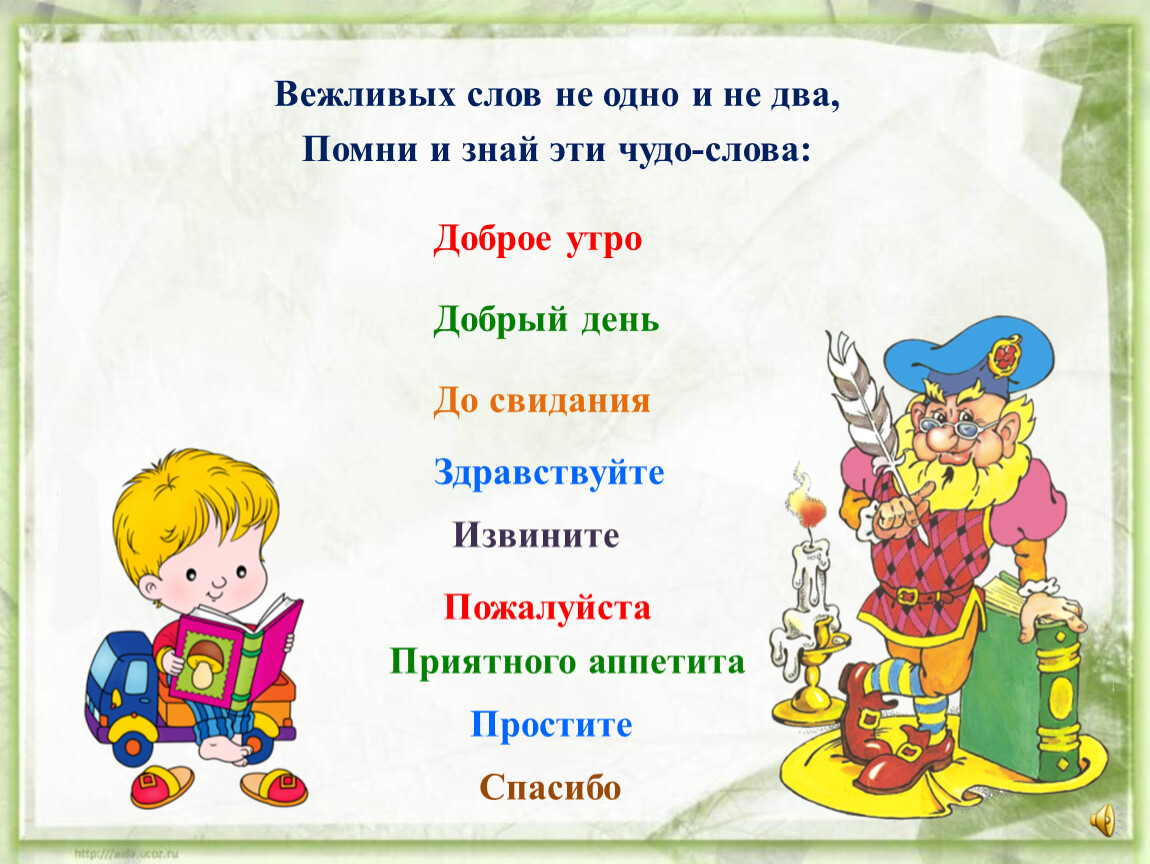 Плохо - хорошо
Зло – добро
Война - мир
Жадность- щедрость
Грубость – вежливость
Жестокость – ласка
Ложь - правда
Предательство - преданность
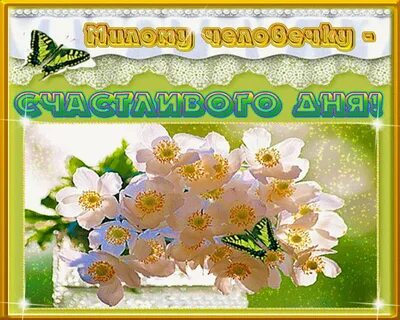 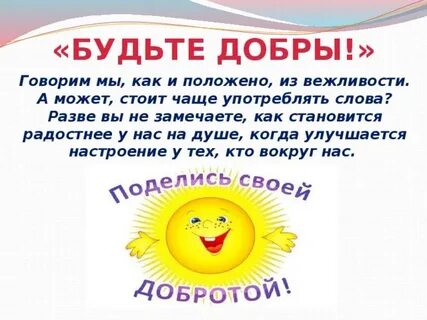 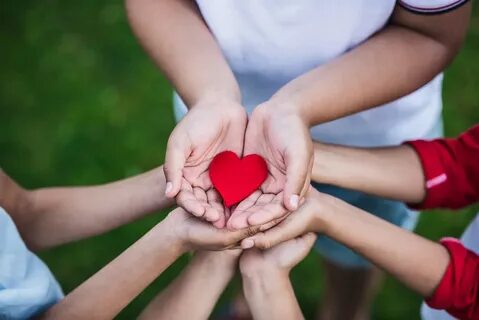